Past Simple
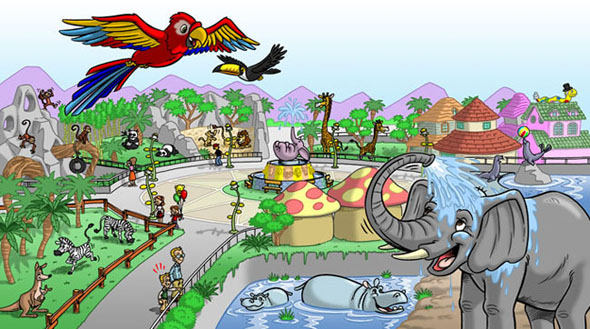 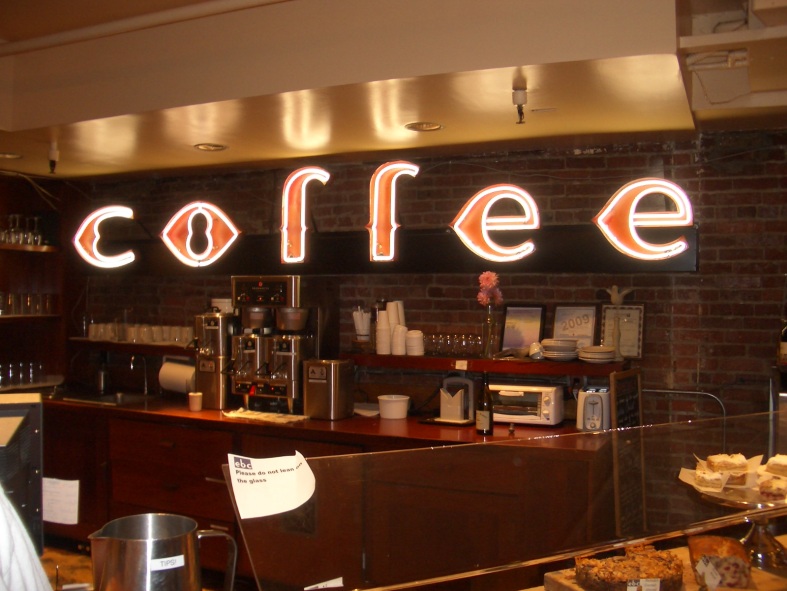 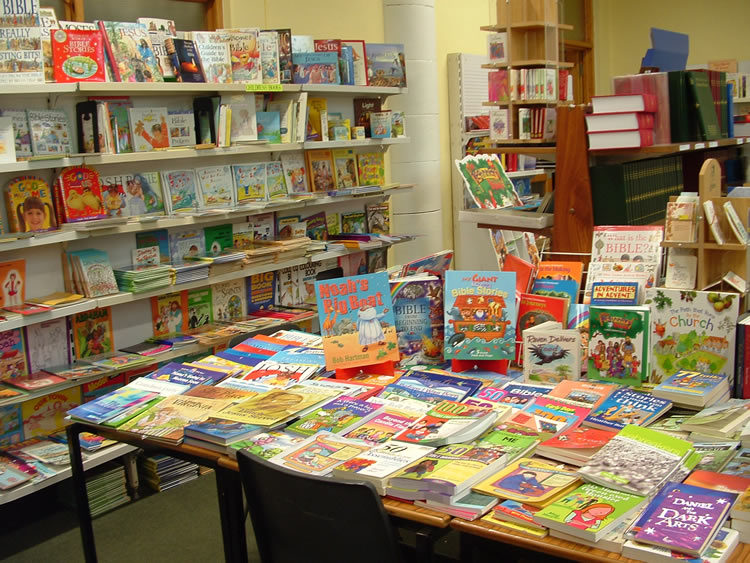 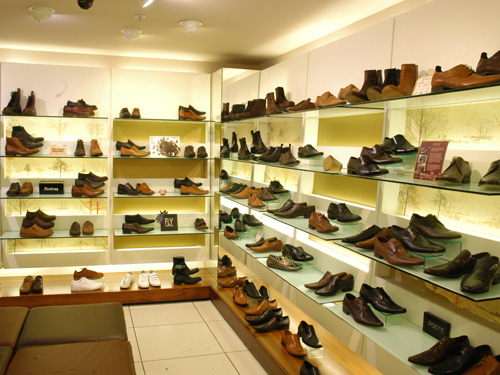 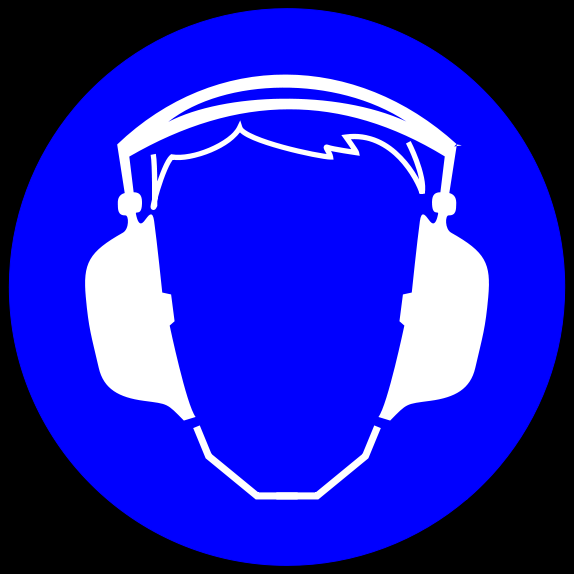 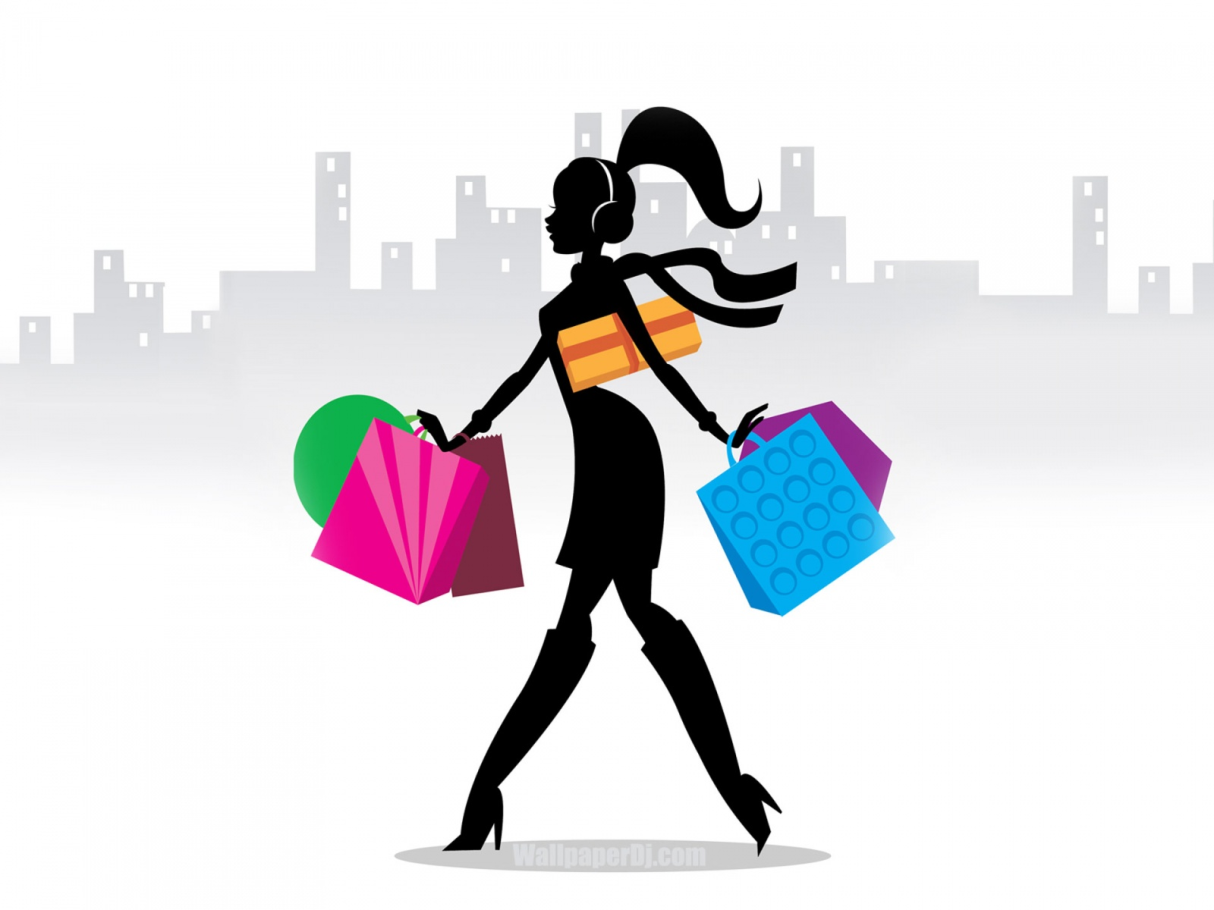 Чему мы научимся на уроке?

Задавать вопросы в Past Simple;
отвечать на вопросы в  Past Simple;
расспрашивать друга о покупках;
слушать тексты на английском языке и понимать их.
Did Toby put his mobile into the pocket?
When did they go?
Keys:

1.	Where did they go?

2.	What did they buy in the mall?

3.	What did they have for lunch?

4.	What time did they come home?